MONITORIZAREA PREZENȚEI candidaților la funcția de primar general ÎN șTIRILE TV (7-15 octombrie)
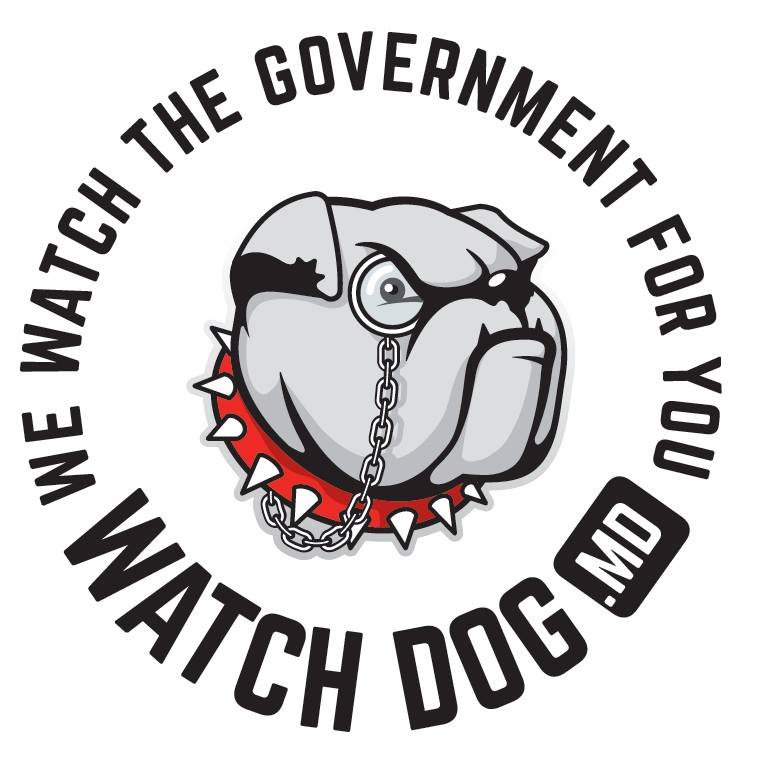 Valeriu PAȘA, Rodica PÎRGARIComunitatea WatchDog.MD
Introducere
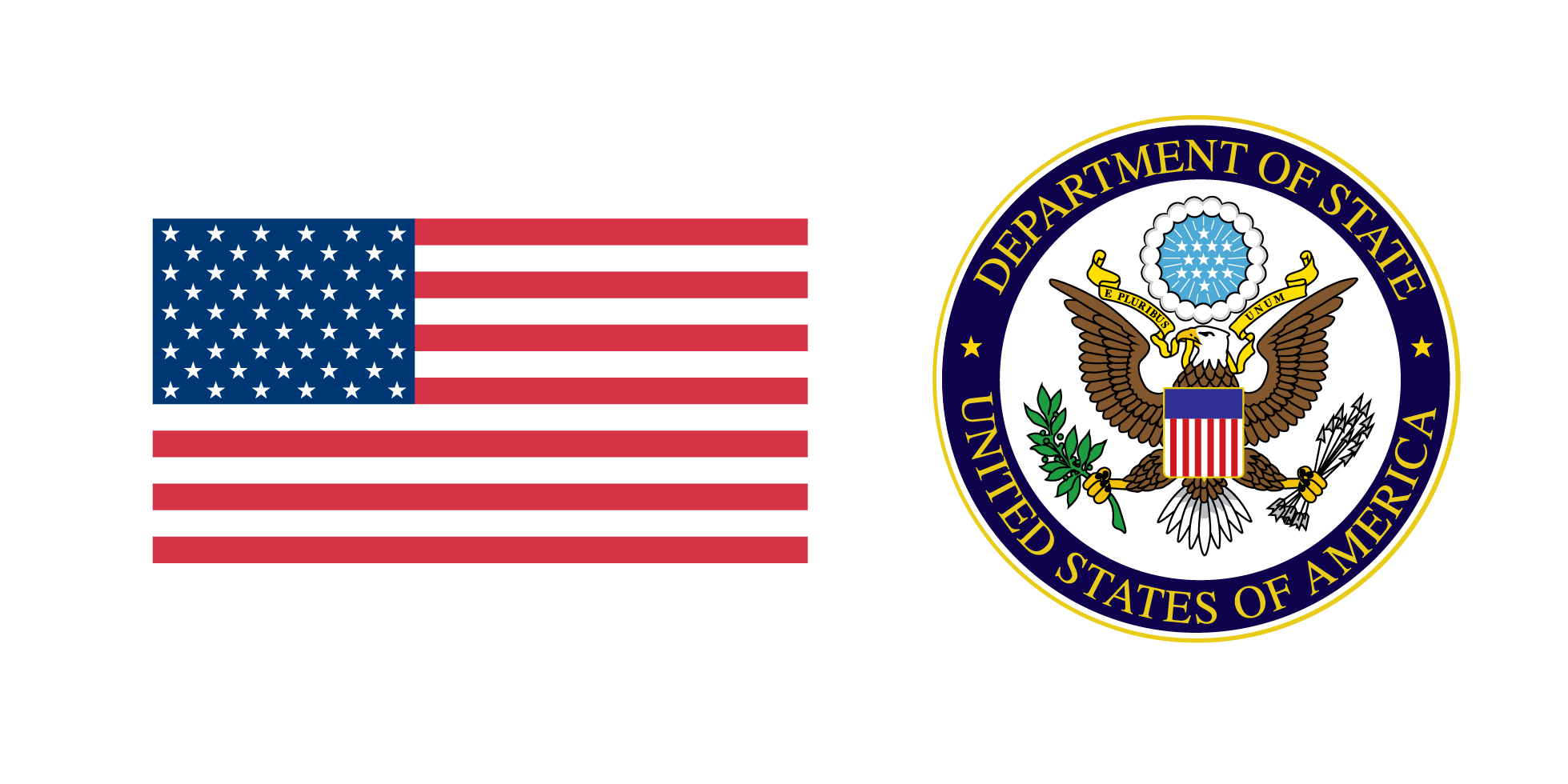 Raportul este realizat în cadrul proiectelor Fostering Public Debate of Key Policy Issues susținut de National Endowment for Democracy și Promoting women in the policy sector, susținut de Ambasada Statelor Unite în Republica Moldova.
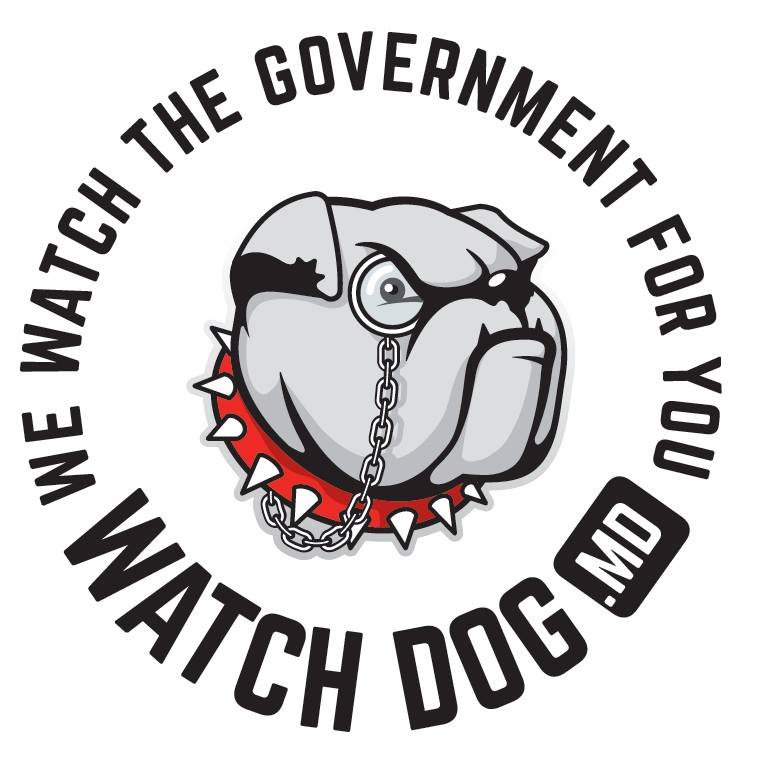 #2
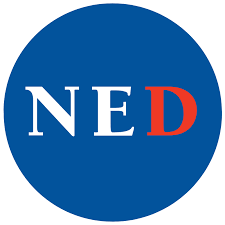 Introducere
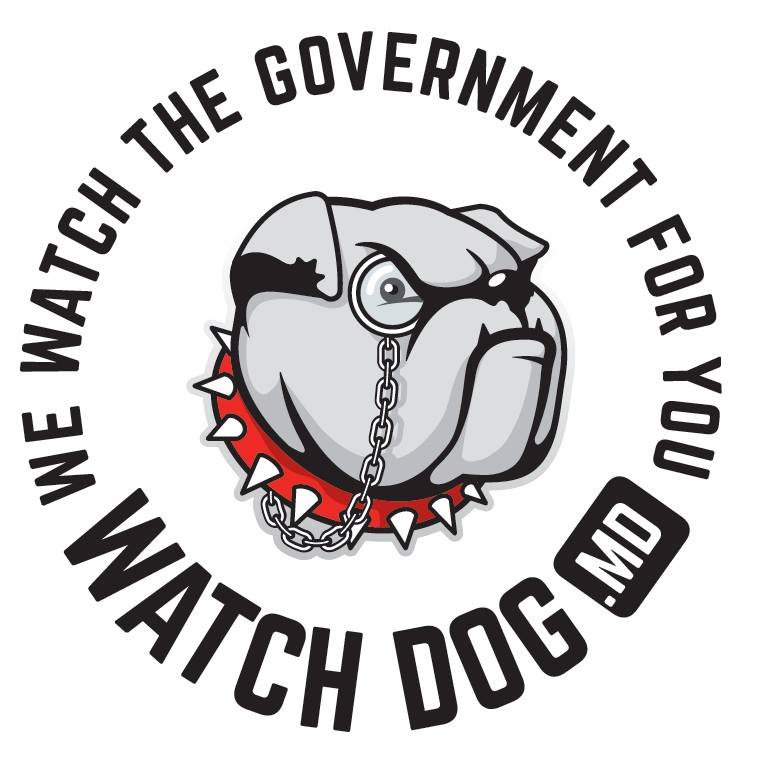 Perioada de monitorizare: 7-15 octombrie (perioada electorală)
Televiziunilie monitorizate: TOP-ul preferințelor în Chișinău și AccentTV. Buletinul de știri principal al zilei.
#3
Numărul de știri despre candidați și sursele în care au apărut. În total 702 mențiuni.
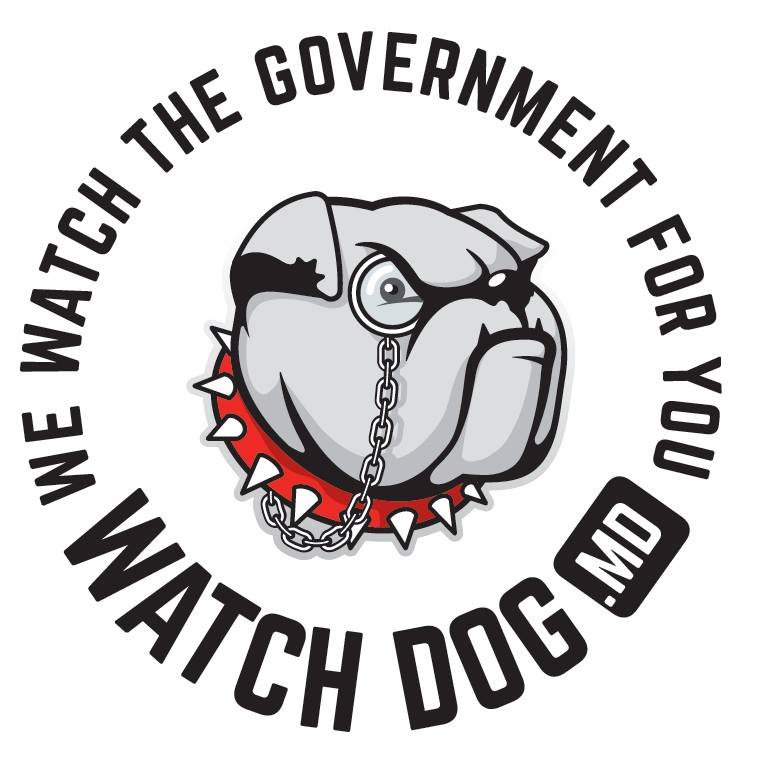 #4
Numărul de știri despre candidați și sursele în care au apărut. În total 702 mențiuni.
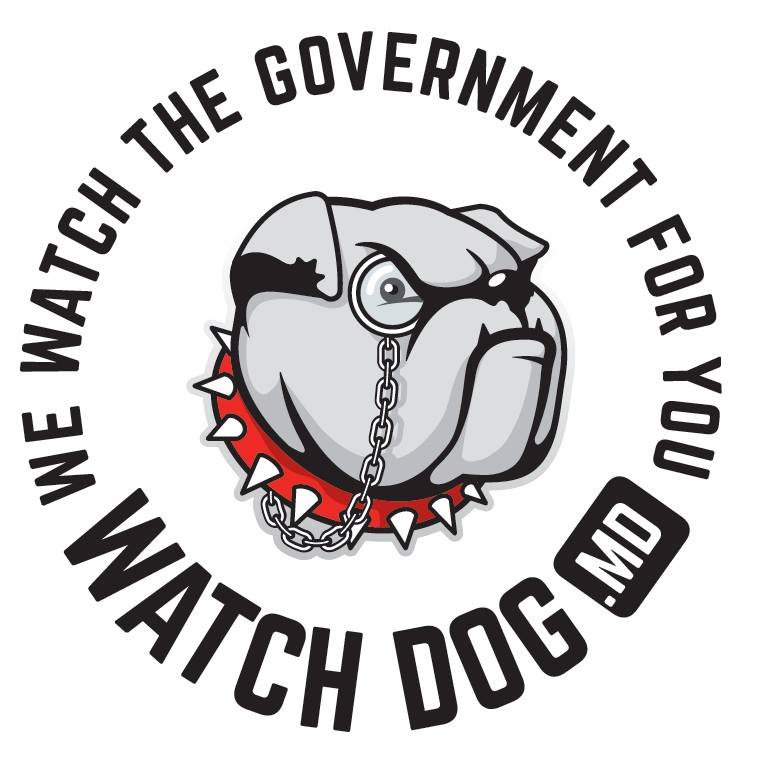 #5
Numărul de știri despre candidați și contextul în care au apărut în perioada 7-15 octombrie.
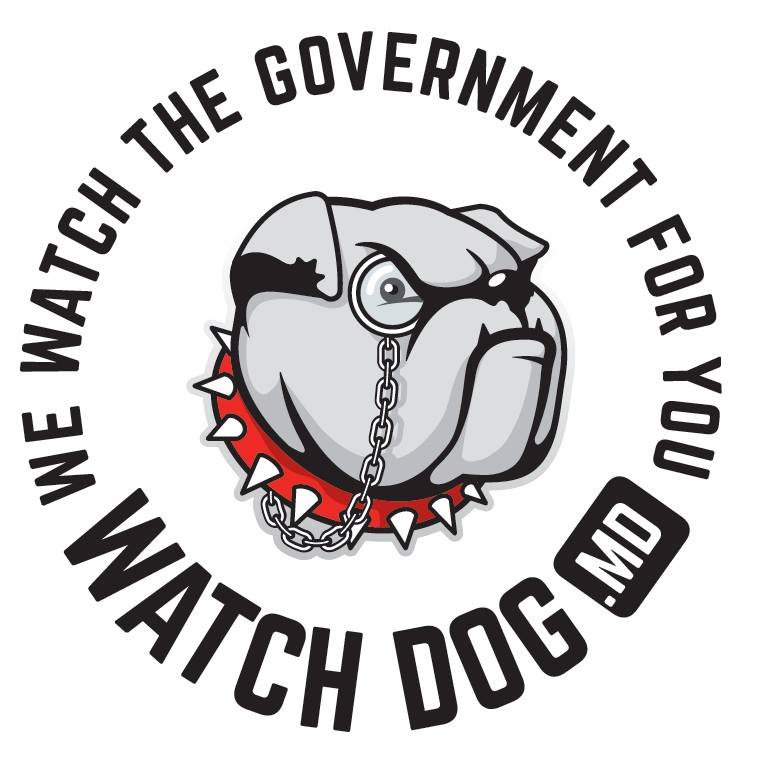 #6
Statistici relevante
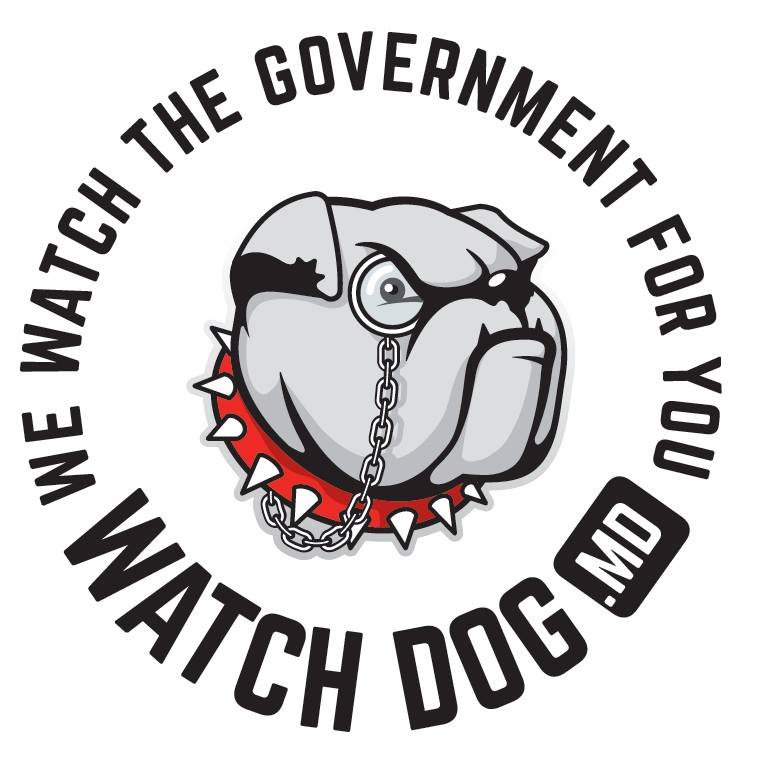 În cazul lui Andrei Năstase, cea mai mare parte a știrilor negative a fost difuzată de către posturile care îi aparțin lui Vlad Plahotniuc (PublikaTV și PrimeTV). 
În cazul lui Ion Ceban, absoluta majoritate a știrilor în context pozitiv au apărut la posturile afiliate PSRM – NTV și AccentTV, dar și la RTR Moldova.
La PrimeTV și PublikaTV Ion Ceban a obținut 8 apariții negative, în comparație cu perioada 23 septembrie – 6 octombrie, când a avut în total 5 apariții în context negativ la aceste două posturi.
Doar în data de 14 și 15 octombrie Ion Ceban a obținut 13 apariții pozitive la NTV Moldova, AccentTV și RTR Moldova, adică 1/3 din toate aparițiile pozitive ale lui Ceban.
#7
Statistici relevante pe candidați
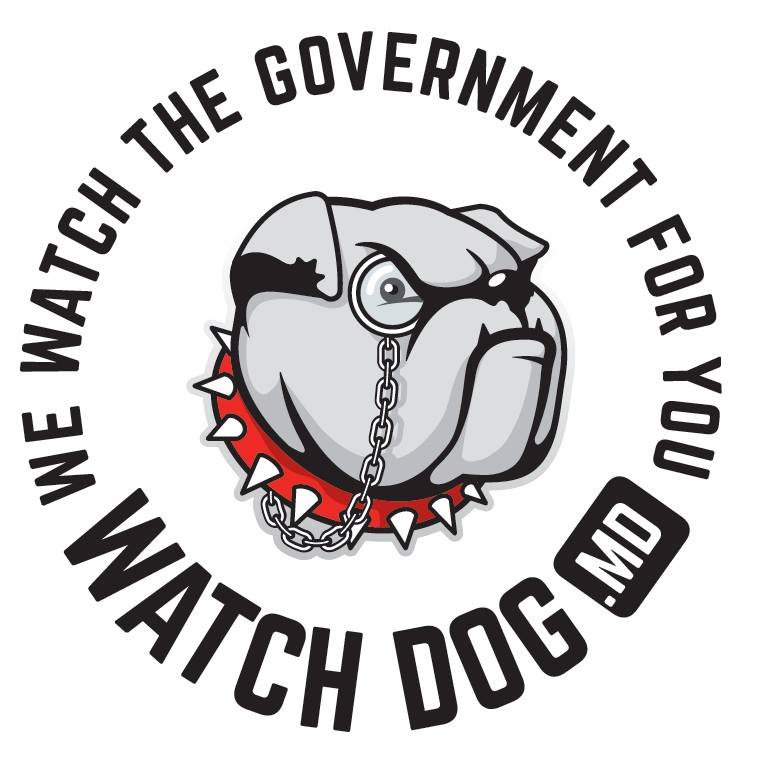 #8
Putem concluziona că liderul PPDA a fost mediatizat foarte intens în aceste două săptămâni (110 de mențiuni din 702), pierzând poziția de lider în favoarea lui Ion Ceban la capitolul număr de apariții. O ușoară favorizare față de candidatul Blocului ACUM poate fi observată la postul RTR Moldova, care a difuzat 3 știri în context pozitiv. Un grad mai mare de favorizare se evidențiază la JurnalTV, care a difuzat 6 știri în context neutru și 7 știri în context pozitiv. Ambele posturi TV au evitat să îl reflecte pe Năstase în context negativ. Iar posturile din holdingul media al lui Vlad Plahotniuc l-au defavorizat vizibil pe Andrei Năstase.
Statistici relevante pe candidați
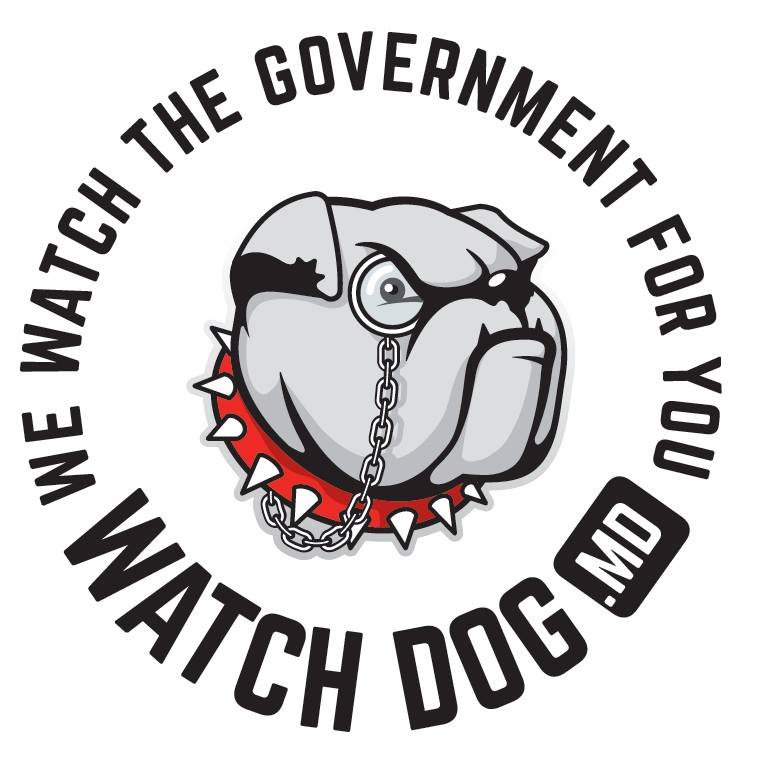 #9
Putem concluziona că alegătorii au văzut foarte multe știri despre Ion Ceban în perioada 7-15 octombrie (114 mențiuni din 702, fiind cel mai mediatizat candidat). Știrile au fost destul de echilibrate, iar știri pozitive au fost mult mai multe decât negative. Și în această perioadă Ion Ceban este în mod clar favorizat de posturile NTV Moldova și AccentTV care aparțin colegului său de partid Corneliu Furculiță. Vedem o favorizare destul de mare a lui Ceban și din partea postului RTR Moldova. O favorizare ușoară poate fi observată din partea posturilor Moldova 1 și JurnalTV, lucru care se datorează unei campanii electorale foarte active dusă de Ion Ceban. O defavorizare vizibilă a candidatului PSRM se poate observa la postul PublikaTV și în mai mică măsură la PrimeTV. De asemenea, Ion Ceban a fost ușor defavorizat de posturile TV8 și ProTV.
Statistici relevante pe canale TV
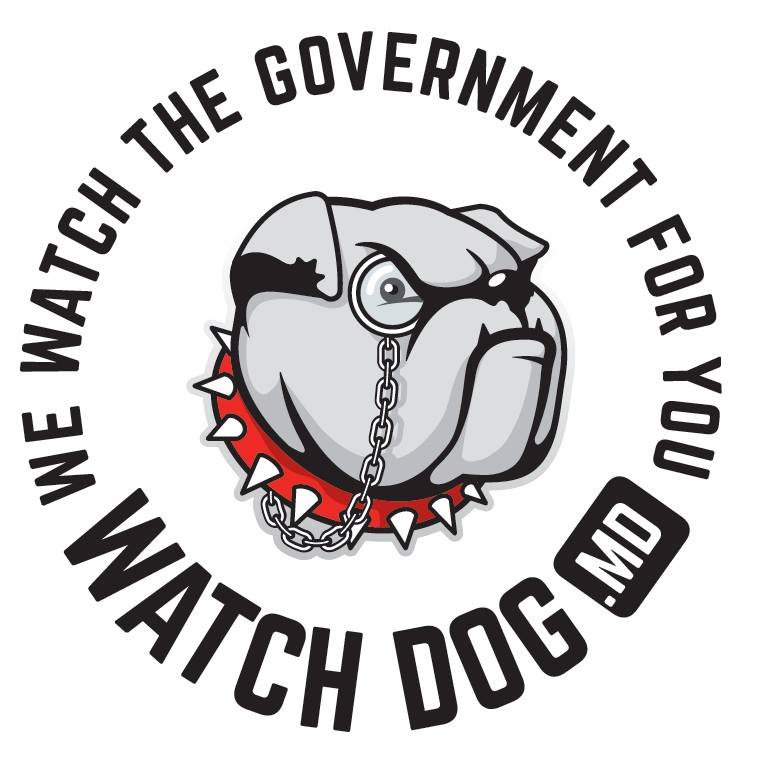 #10
Comportamentul posturilor TV în perioada monitorizată
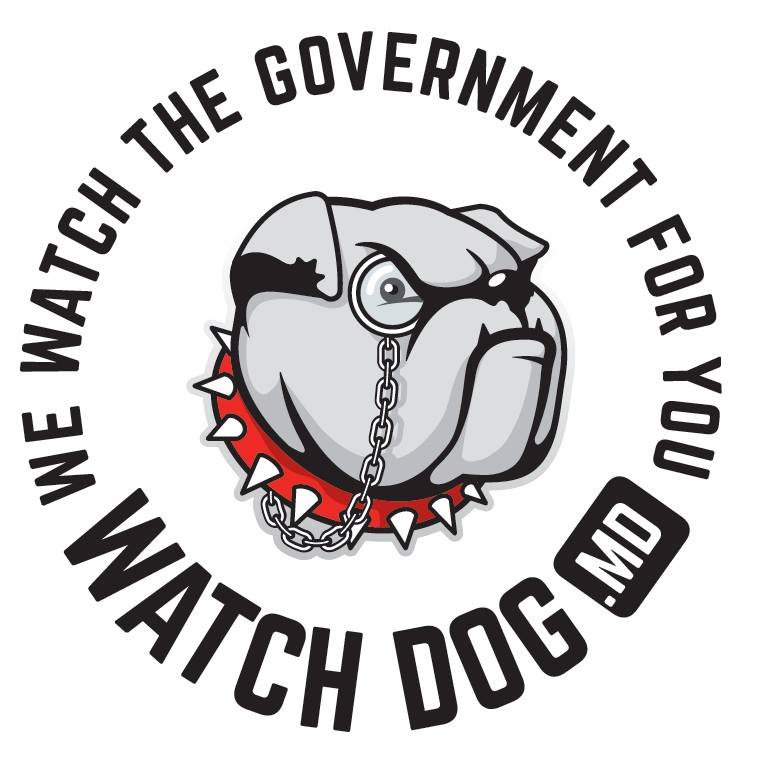 Televiziuni vădit partizane: 
NTV Moldova și AccentTV – îl prezintă în context exclusiv, parțial exagerat, pozitiv pe Ion Ceban, pe alți concurenți îi neglijează practic.
RTR Moldova îl prezintă în context exagerat pozitiv pe Ion Ceban iar pe majoritatea altor concurenți îi neglijează practic.
Grupul GMG:  Prime, PublikaTV manipulează prin aducerea intenționată a lui Andrei Năstase și Ion Ceban în context negativ. 
Televiziuni imparțiale: TV8, Moldova 1, JurnalTV, ProTV, TVR Moldova, care îi prezintă echilibrat pe concurenți.
#11
Evoluții și schimbări depistate în urma celei de-a treia perioade de monitorizare.
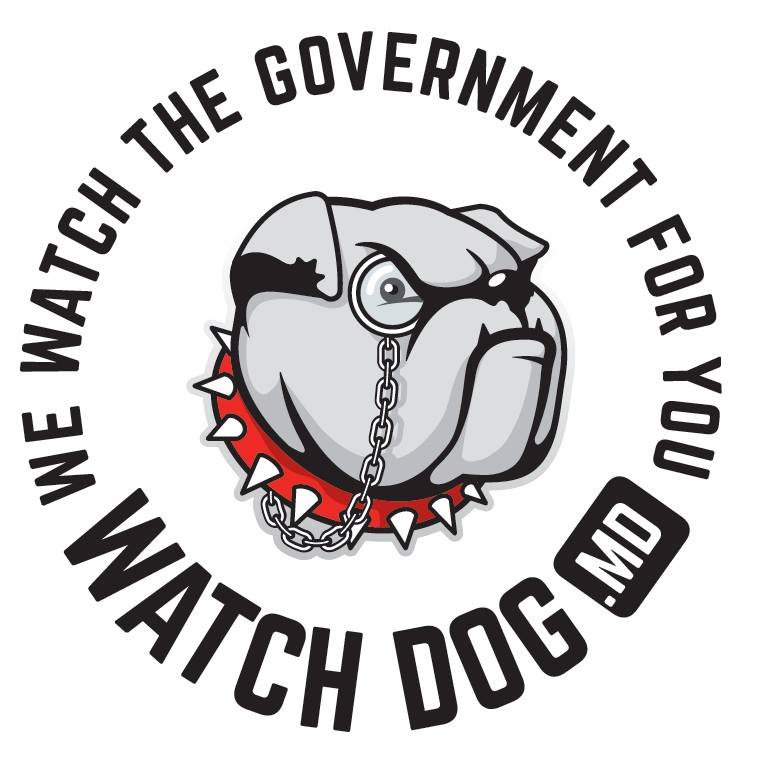 PrimeTV îl denigrează pe Ion Ceban un pic mai intens decât în perioada 23 septembrie – 6 octombrie, dar nu tot atât de tare ca pe Andrei Năstase.
Scăderea numărului de știri echilibrate la RTR Moldova și AccentTV și majorarea acestora la Moldova 1, JurnalTV, PublikaTV, TV8, NTV Moldova și TVR Moldova. 
Nerespectarea normelor legislative privind difuzarea sondajelor de opinie de către Moldova 1, NTV Moldova, AccentTV, TV8, ProTV, JurnalTV și TVR Moldova.
#12
Mai multe cercetări și informații găsiți la https://watchdog.md/
Vă mulțumim pentru atenție!